Conflitto di interessi
(formazione)
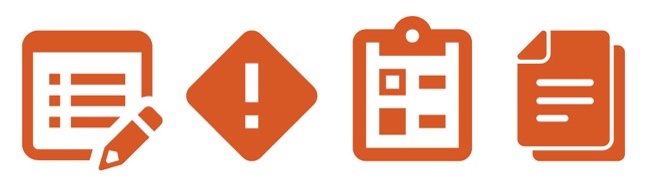 Descrizione
Un conflitto di interessi si verifica quando un dipendente ha un rapporto di stretta parentela o un rapporto finanziario con un'altra società, un altro dipendente, cliente, funzionario pubblico, fornitore o altro soggetto correlato. La formazione sul conflitto di interessi fornisce linee guida in merito ai conflitti di interessi.
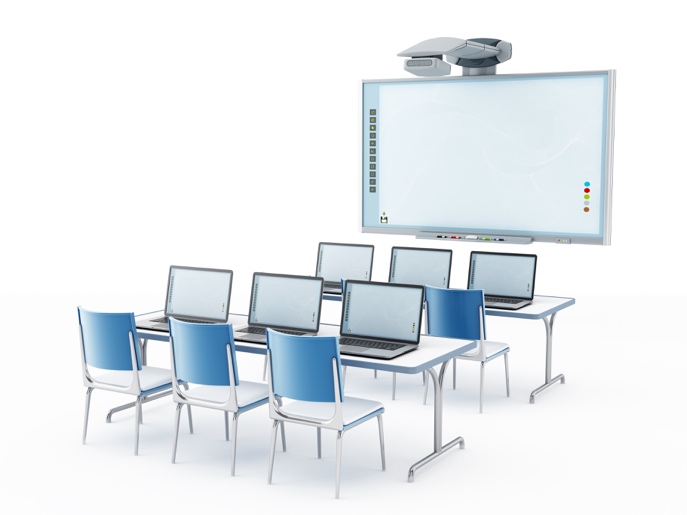 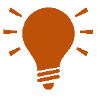 Benefici
Questa formazione descrive gli elementi della Politica sul conflitto di interessi, che definiscono le linee guida utili a garantire che gli interessi personali, sociali, finanziari o politici dei dipendenti non siano in conflitto, o appaiano in conflitto, con gli interessi aziendali, e ad aumentare la trasparenza di tali rapporti. Ciò aiuterà i dipendenti a comprendere meglio i potenziali conflitti di interesse e cosa fare nel caso si verifichino.
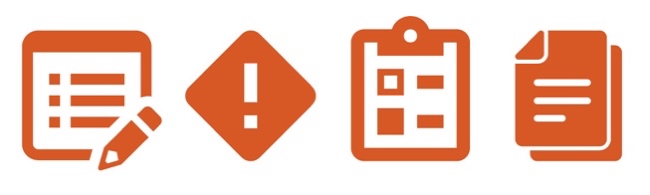 Istruzioni
Fornire ai dipendenti la formazione sul conflitto di interessi nell'ambito del processo di inserimento e su base ricorrente per assicurarsi che comprendano i propri doveri e le proprie responsabilità in relazione ai conflitti di interessi.
Utilizzare i fogli presenze per registrare la partecipazione a ciascuna sessione di formazione.
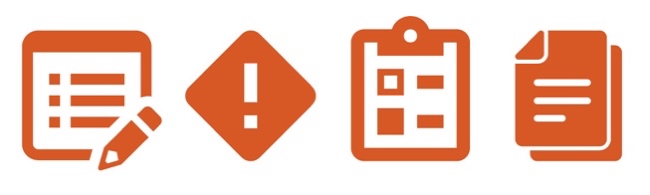 Altra documentazione da considerare
 Foglio presenze
 Codice di Condotta
 Politica sul conflitto di interessi
1
Conflitto di interessi:
1
Conflitto di interessi
(formazione)
COS'È UN CONFLITTO DI INTERESSI?:
Regali,     
   intrattenimento,               
         e altri       
            oggetti di 
                valore
Investimenti personali
    e altri
   interessi
Interessi o attività dei dipendenti che possono essere, o possono essere percepiti come, in conflitto con quelli dell'azienda o che possono influire sulla capacità del dipendente di svolgere oggettivamente i propri compiti e incarichi.
Rapporti personali
Conflitti      di     
interessi
$
Nota
Le seguenti diapositive descrivono in dettaglio le attività che possono causare un conflitto di interessi. Alcune di queste attività sono vietate e/o potrebbe essere necessario comunicarle.
Conflitto di interessi
(formazione)
INVESTIMENTI PERSONALI E ALTRI INTERESSI
Divulgare rapporti commerciali personali o investimenti con fornitori, clienti o concorrenti dell'azienda.
Non possono esistere interessi finanziari esterni che potrebbero minare la reputazione della Società o esporre la Società a rischi inutili.
Non si deve accettare una posizione di funzionario, partner, dirigente o qualsiasi posizione autorevole in un'altra entità senza previa approvazione.
Comunicare ulteriori datori di lavoro.
Conflitto di interessi
(formazione)
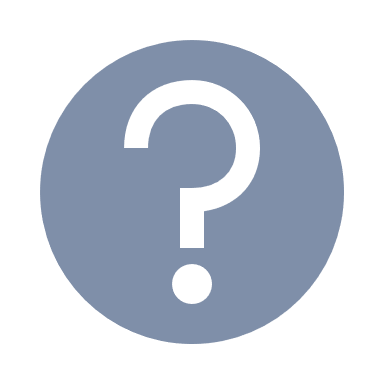 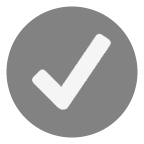 COSA È MEGLIO FARE?
Situazione
Un dipendente detiene investimenti significativi in un'azienda che è appena diventata fornitore della Società.
Soluzione migliore
Il dipendente deve comunicare l'investimento e chiedere l'approvazione per questo rapporto.
Conflitto di interessi
(formazione)
RAPPORTI PERSONALI
Comunicare tutti i rapporti di stretta parentela (ad es. genitori, coniugi, figli e altri parenti stretti) in essere con fornitori, sub-distributori/agenti, concorrenti, clienti e/o partner commerciali.
Comunicare tutti i rapporti di stretta parentela o i rapporti finanziari in essere con funzionari pubblici nazionali o esteri, compresi gli operatori sanitari.
Conflitto di interessi
(formazione)
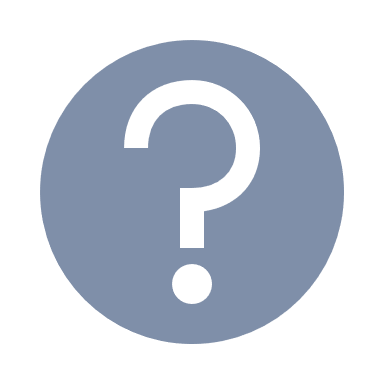 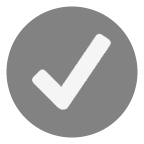 COSA È MEGLIO FARE?
Situazione
Il coniuge di un dipendente è recentemente diventato il responsabile delle vendite di un concorrente diretto.
Soluzione migliore
Il dipendente deve comunicare questo rapporto all'azienda.